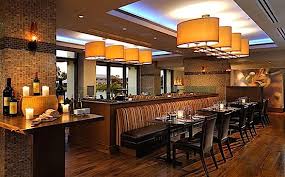 COVE LIGHT
PENDENT LIGHT
TASK  LIGHT
ACCENT LIGHT
ASSIGNMENT -2: LAYERED LIGHTING
ASSIGNMENT -2: LAYERED LIGHTING
1. INTRODUCTION:- This picture is of a Dinning room. On the right side of the wall is a painting. On the left side is a window and door which are glass clad and transparent. Connected with this is a counter and the long sofa, the dining table and dinning chairs. Floor is rose wood colored, textured floor, may be wooden or tiled. After small gallery there is service counter / small pantry.  

2. DESIGN REQUIREMENT:- Design requirement is to provide best suited light which is sufficient to illuminate entire area,  economical and accentuate the mood of the purpose. Lighting should be suiting to mood and environment during day/night time.

3. LIGHTING CONCEPTS APPLIED:- 
AMBIENCE LIGHTING– 

	(i) 	Room is a fine dinning room,therefore the warm temperature  is more suited for the purpose. Since wall of the room is textured wall with yellow colour and floor is also rose wood coloured which is dark colour therefore warm temperature of light between 2000 to 3000 degree A lvin would be best suited. Accordingly yellow colour has been used. Cove light with cool colour temperature has been used as main concept for Ambient light to compensate the dark colour of floor, from where reflection of light will be less. For this, fixtures have been mounted in the recess in the roof. This has thrown  diffused light in the room which has avoided glare and shadow in the dinning room.
ASSIGNMENT -2: LAYERED LIGHTING
(ii)	Out side the recess, on the projected portion of roof, flush mounted ceiling light directed towards   floor, have been placed, throwing light on the floor and counter, making ambient lighting through reflection.
	(iii) 	On the left side of the room are windows and door which are glass clad and transparent, thus allowing natural sun light during day time inside the room. This enhances the ambience lighting effect on the one hand and increases colour rendering on the other.

b) TASK LIGHTING:-	 
	(i)	On the ceiling recess, is also suspended  pendent light which throws light on the dining table. This is done to illuminate the table where dinning task will be performed. Pendent light also throws part of light to ceiling which after reflection is filled up in the room adding to ambient lighting. 
	(ii)	Apart from this on the small pantry spot light is fixed to provide task lighting.

 c) ACCENT LIGHTING:-	On the painting in front wall spot light is provided from ceiling which acts as accent light highlighting the painting.
ASSIGNMENT -2: LAYERED LIGHTING
d) COLOUR TEMPRATURE:- Since building has yellow textured wall and ceiling is white  coloured and also space is being utilised as dinning hall hence warm colour temperature between 2000 to 3000K of the fixtures and cool colour temperature between 5500 to 6500K in the cove light in the recess of the roof have been used to suit the mood of the utility.

e) LAYERS OF LIGHTING:-  Following layers of lighting have been used as concept of lighting in the dinning hall:-
	i) 	Ambient lighting through coved diffused light.
	ii)	Ambient lighting through pendent light.
	iii)	Ambient lighting through ceiling mounted flush light. 
	iv)	Ambient lighting through Natural sunlight. 
	v)	Task Lighting through Ceiling suspended pendent fitting.
	vi)	Task lighting through wall mounted spot light.
	vii)	Accent lighting through ceiling suspended spot lighting.
Thank you